09.04.01
Информатика и
вычислительная техника
ПРОГРАММА МАГИСТРАТУРЫ
Моделирование автоматизированных систем обработки информации, управления и проектированияв строительстве
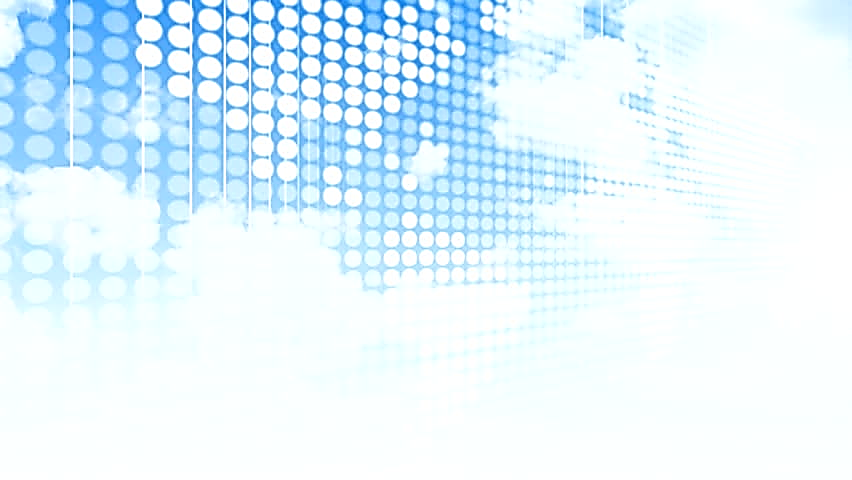 МАГИСТРАТУРА 09.04.01 Информатика и вычислительная техника 
Моделирование автоматизированных систем обработки информации, управления и проектирования в строительстве
ЦЕЛЬ ПРОГРАММЫ
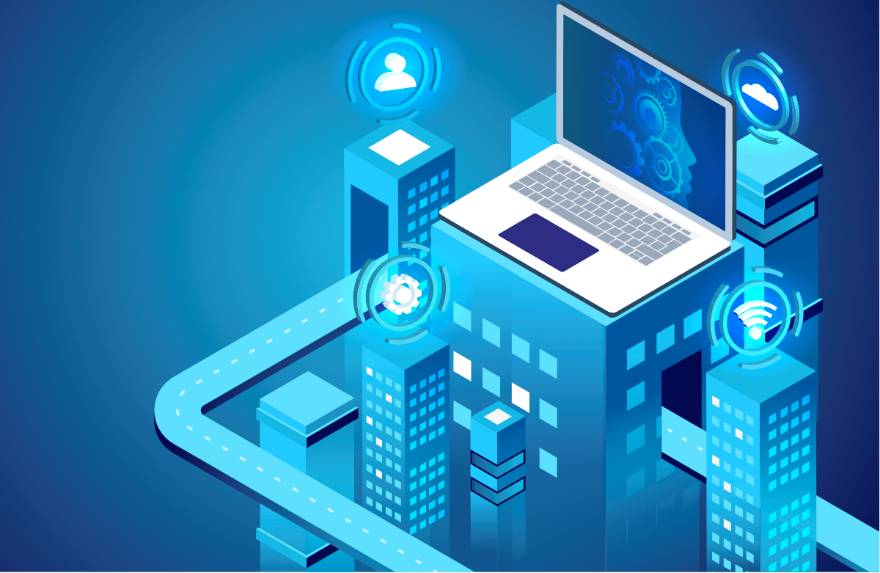 Цель программы – фундаментальная и предметно-ориентированная подготовка квалифицированных кадров в области систем обработки информации, управления, проектирования и интеллектуальной автоматики для широкого спектра отраслей реального сектора экономики. Наши выпускники  – IT-специалисты – владеют знаниями постановки задач проектирования и управления в строительстве, навыками анализа, моделирования и автоматизации решения этих задач.
МАГИСТРАТУРА 09.04.01 Информатика и вычислительная техника 
Моделирование автоматизированных систем обработки информации, управления и проектирования в строительстве
ПРОФЕССИОНАЛЬНАЯ ДЕЯТЕЛЬНОСТЬ
Специалисты в области автоматизированных систем в строительстве                         решают следующие профессиональные задачи:
разработка проектов различных автоматизированных систем, обоснование выбора аппаратно-программных средств автоматизации и предприятий и организаций;
выполнение проектов по созданию программ, баз данных и комплексов программ автоматизированных информационных систем;
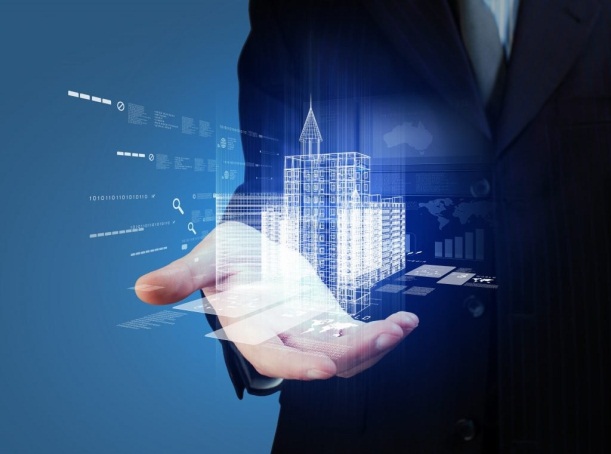 разработка и реализация проектов по интеграции информационных систем, включая стандарты документооборота, интегрированной логистической поддержки, оценки качества программ и баз данных, электронного бизнеса; 
разработка методических и нормативных документов, технической документации и мероприятий по реализации;
тестирование программных продуктов и баз данных;
МАГИСТРАТУРА 09.04.01 Информатика и вычислительная техника 
Моделирование автоматизированных систем обработки информации, управления и проектирования в строительстве
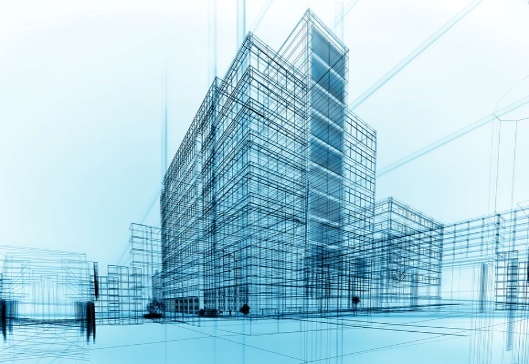 ОБУЧЕНИЕ
В процессе обучения студенты изучат, освоят и получат знания                                                           в следующих областях:
основы проектирования и эксплуатации автоматизированных систем управления  
применение методов оптимизации в задачах проектирования сложных систем;
цифровые технологии моделирования бизнес-процессов и оценки рисков;
методы и технологии разработки современных информационных систем;
технологии искусственного интеллекта и интеллектуального анализа данных;
технико-экономические подходы к эффективному управлению и обеспечению надежной работы сложных систем.
технологии информационного моделирования зданий и автоматизированного проектирования;
использование современных программных средств и вычислительной техники.
МАГИСТРАТУРА 09.04.01 Информатика и вычислительная техника 
Моделирование автоматизированных систем обработки информации, управления и проектирования в строительстве
ТЕМАТИКА ВЫПУСКНЫХ КВАЛИФИКАЦИОННЫХ РАБОТ
Проектирование масштабируемых корпоративных информационных                      систем (КИС). 
Системная интеграция в автоматизации объектов и процессов управления. 
Проектирование распределенных информационных систем.
Проектирование «облачных» информационных систем. 
Перспективное и ситуационное энергетическое и ресурсное                          моделирование и мониторинг. 
Многомерное (3D, N-D) моделирование и виртуальная реальность. 
Проектирование систем автоматизации производства, интегрированных                        систем управления производством, объектами и процессами. 
Системы информационной и производственной логистики.
Проектирование технических бионических систем управления зданиями («умные», «зеленые», «активные», «пассивные» здания, киберфизические системы).
МАГИСТРАТУРА 09.04.01 Информатика и вычислительная техника 
Моделирование автоматизированных систем обработки информации, управления и проектирования в строительстве
КЕМ РАБОТАЮТ ВЫПУСКНИКИ
Трудоустройство выпускников происходит в высоко-технологичном, научно-исследовательском и инвестиционно-финансовом секторах строительной и других производственных отраслей, проектных и IT-компаниях, профильных структурах федеральных, региональных и муниципальных органов государственной власти.
Должности, на которые может претендовать выпускник: 
при реализации научно-исследовательской деятельности: инженер-исследователь, научный сотрудник; 
при реализации проектной и программной деятельности: инженер-проектировщик, IT-инженер BIM-инженер, системный администратор, разработчик, тестировщик ПО, специалист баз данных, аналитик; 
при реализации организационно-управленческой деятельности: инженер АСУ, управление коллективом (руководитель сектора, группы, отдела и др.); 
при реализации производственно-технологической деятельности: системный архитектор, инженерные должности.
МАГИСТРАТУРА 09.04.01 Информатика и вычислительная техника 
Моделирование автоматизированных систем обработки информации, управления и проектирования в строительстве
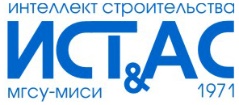 ВЫПУСКАЮЩАЯ КАФЕДРА
Кафедра «Информационных систем, технологий и автоматизации в строительстве» («ИСТАС») создана в 1971 году и имеет почти
50-летнюю историю подготовки высококвалифицированных специалистов в области автоматизации и информатизации строительства.
Сегодня кафедра объединяет более 40 высококвалифицированных ученых и экспертов, имеющих большой практический опыт работы в области создания и использования информационных и интеллектуальных технологий для организации, управления в строительстве и архитектурно-строительном проектировании. Преподаватели кафедры совместно с учащимися ведут научные исследования по наиболее актуальным вопросам информатизации в строительстве.
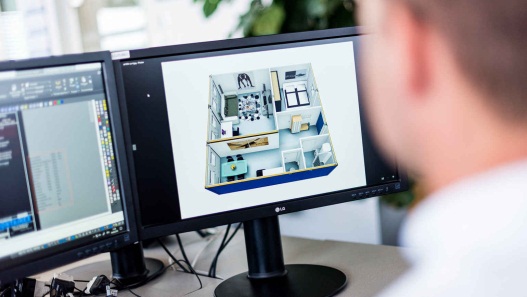 Дирекция ИЭУИС
Задай вопрос
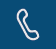 +7(495)287-49-16 вн.  30-48
euis@mgsu.ru
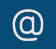 Контакты приемной комиссии НИУ МГСУ
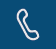 +7-495-781-99-88
t.me/pk_mgsu
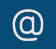 Priemkom@mgsu.ru
https://www.instagram.com/priem_v_mgsu/
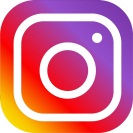 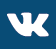 Официальная группа ВК 
http://vk.com/priem_v_mgsu